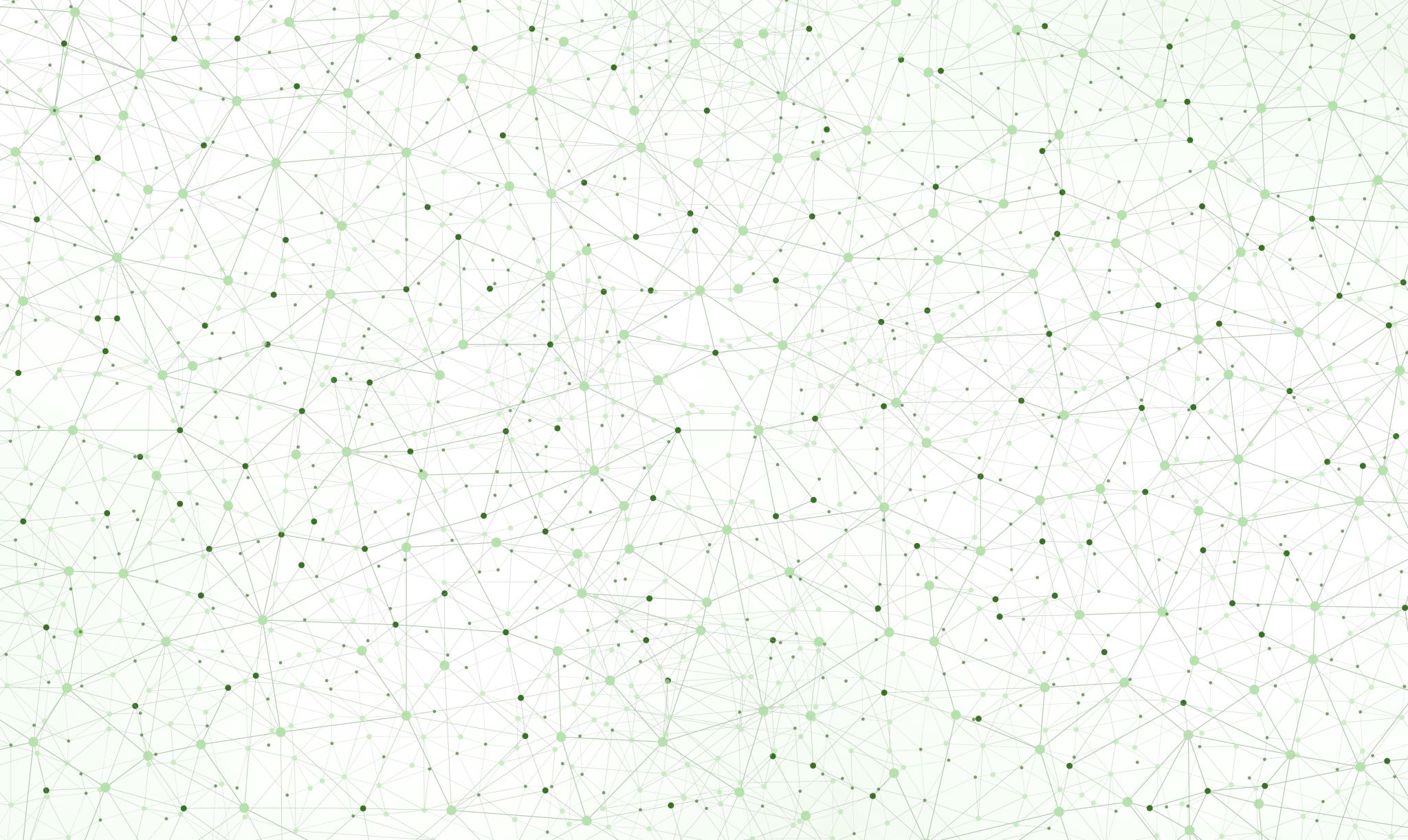 MariTere Molinet Georgia State University
Developing Scales to Capture Collective Efficacy in Online Neighborhood Networks
What Is an Online Neighborhood Network?
Restricted social media platforms designed to organize neighborhoods and connect neighbors online based on socio-spatially defined boundaries and identity verification
 
Distinct from other social media in its membership protocols and spatial delineation of neighborhoods

Specified by the applications, the neighbors, or a combination of both
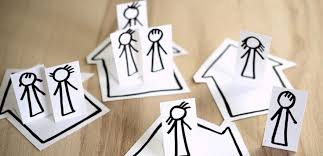 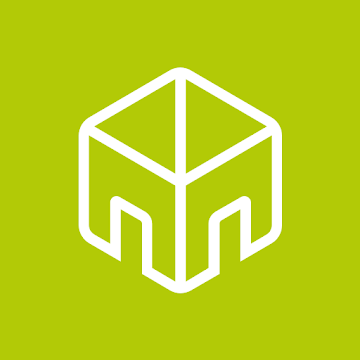 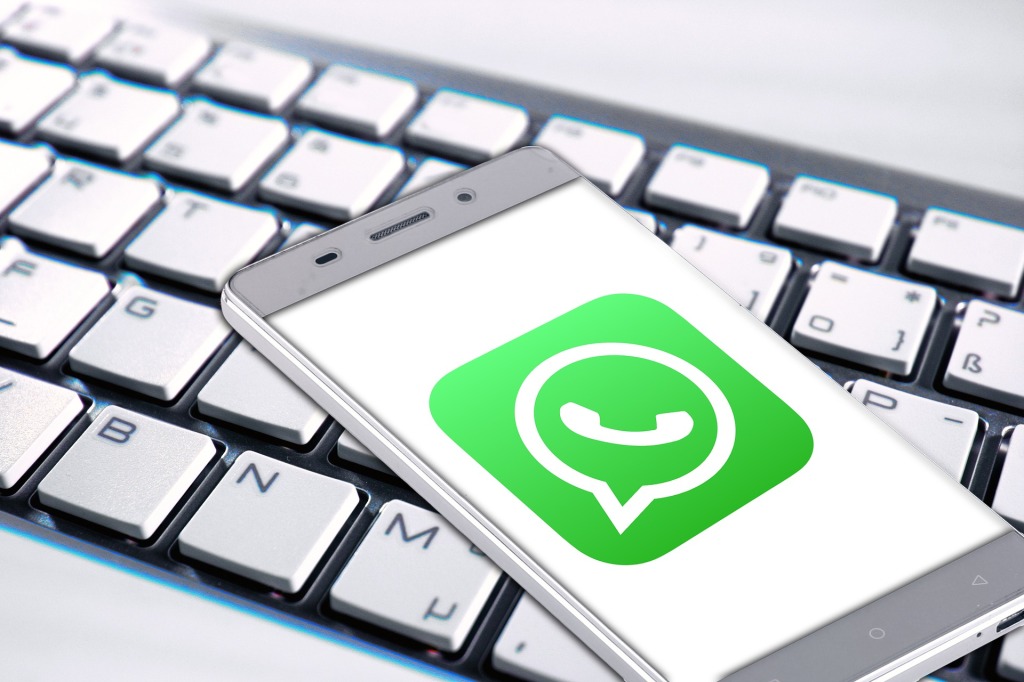 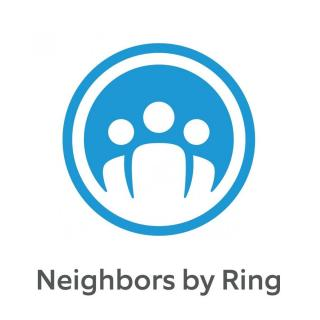 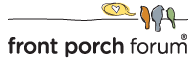 [Speaker Notes: - Front Porch Forum, European ones, Restricted Facebook Groups.
- Physical space is NOT a necessary condition anymore to form community
- While spatial boundaries initially play a role, it may also shift what we consider our own personal neighborhoods to be.]
WHY STUDY ONNs?
[Speaker Notes: Nextdoor is in 1 out of every 3 households in the US. 290,000 nhoods, 27 million members
Facebook nhoods launched in Canada, launching in US cities this year. 
Ring 10 million active users

Online structures and interactions bypass obstacles found in offline dynamics, and online processes influence offline processes and outcomes 

Fear of Crime / Collective Efficacy – A century of neighborhood crime and safety studies yet no significant literature focuses on how these platforms shape neighborhoods]
Dissertation questions
TRADITIONAL COLLECTIVE EFFICACY SCALE
“social cohesion among neighbors, combined with their willingness to intervene on behalf of the common good (Sampson et al, 1997)”

Operationalized by (1) asking respondents about their own beliefs about their neighbor’s willingness/likelihood to stop or prevent certain events from happening (2) asking respondents about trust, cohesiveness, and shared values.
[Speaker Notes: A fight broke out in front of their house
   Someone spraying graffiti

1.People in this neighborhood are willing to help their neighbors
2.This is a close-knit community
3.People in this neighborhood can be trusted
4.People in this neighborhood do not share the same values]
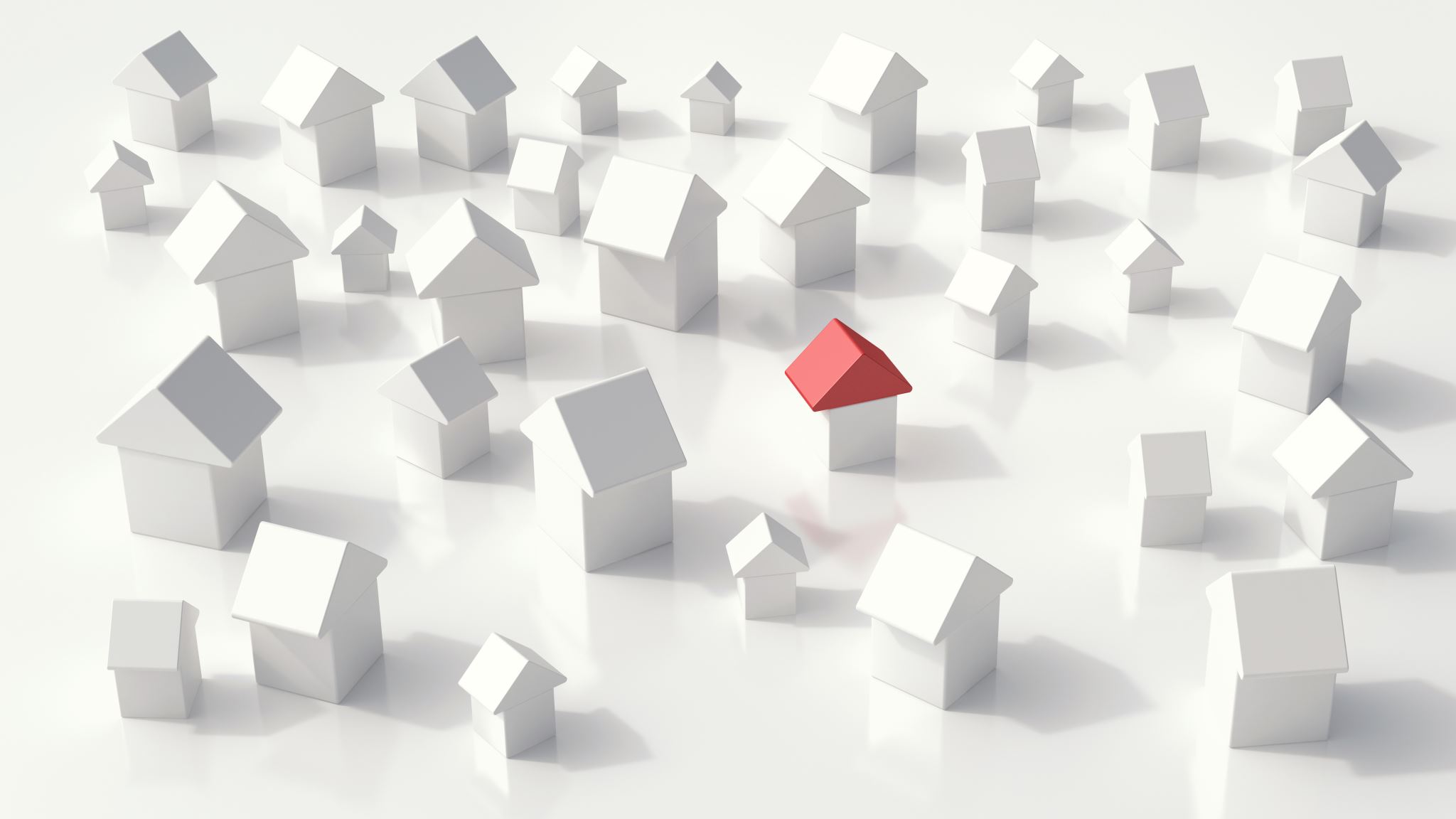 ONLINE COLLECTIVE EFFICACY
May look different than traditional collective efficacy which implies a different operationalization:
Boundaries are different / expanded
The notion of trust may look different since individuals will most likely not know most others personally. 
Closeness, values, and expectations for online neighbors will be distinct from the physical neighbors that we interact with everyday.

IS THERE SUCH A THING AS ONLINE COLLECTIVE EFFICACY AND HOW DO WE OPERATIONALIZE IT?
[Speaker Notes: Can’t assume that a traditional collective efficacy scale would be valid or reliable for measuring online dynamics]
PRELIMINARY WORK
[Speaker Notes: 10) Now, tell me how your online neighborhood make you feel safe? (Prompt: Could you describe a specific example)
 
11) Now, tell me how your online neighborhood makes you feel less safe? (Prompt: Could you describe an example?)
 
12) Now, tell me what expectations you have for your online neighborhood to do something when an incident happens in or around your neighborhood (Prompt: Could you give me specific example?)]
PRELIMINARY RESULTS
Online collective efficacy can be operationalized, and it is empirically distinct from offline collective efficacy

TRUST – For ONN users, trust seems to be derived from knowing that individuals are relating real experiences or events 

VALUES – Confusing for ONN users. Values online are based on things directly related to the online dynamics 

COHESIVENESS – Helpfulness. Share information, volunteer help. 

SAFETY – Alerting people/Reporting. Giving tips/recommendations on how to stay safe. Even preventing in some cases someone being put in a dangerous situation due to false information

EXPECTATION – Duty or responsibility to post when something happens.
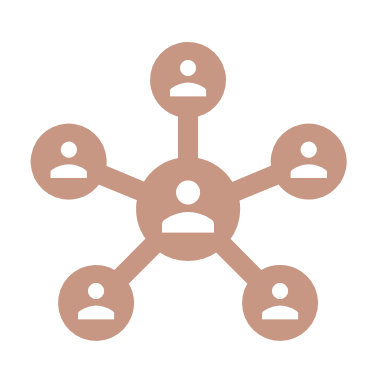 POTENTIAL SCALE DESIGN
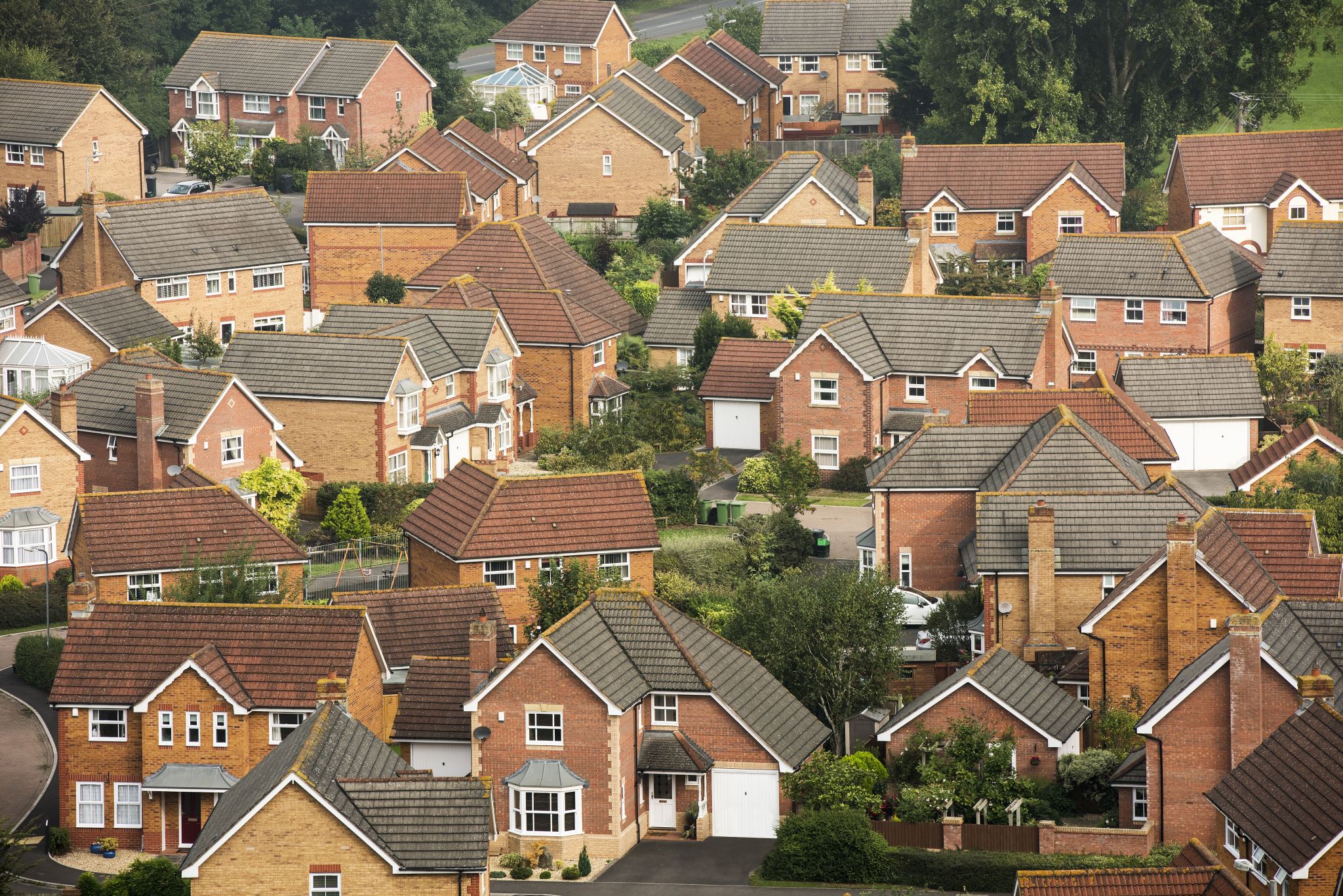 What would an online collective efficacy scale measure could look like:
Instead of “How likely is it that your neighbors can be counted on to intervene in various ways if?
How likely is it that your online neighbors will report/alert others the following incidents

Instead of “People in this neighborhood can be trusted”
“I can trust my online neighbors to share real experiences backed up by proof”

Instead of “People in this neighborhood do not share the same values”
“My online neighbors and I care about when something happens to others”
“My online neighbors and I value empathy toward others online”
“My online neighbors and I do not value insults toward others”
NEXT STEPS
Increase sample size to 30 individuals
Analyze the data and build an online collective efficacy scale
Launch a pilot test to measure scale’s validity 
Conduct confirmatory factor analysis to see if the factors load into the construct
If successful, conduct the survey with the new online collective efficacy scale